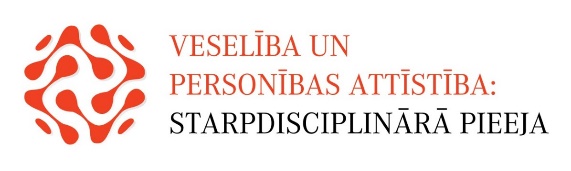 Latvijas iedzīvotāju preventīvo veselības uzvedību prognozējošie faktori COVID-19 pandēmijas otrā viļņa laikā
Mg. psych. Katrīna Kazaka Dr. psych. Prof. Kristīne Mārtinsone (Sabiedrības veselības un soc. labklājības fakultāte) Dr. psych. Doc. Viktorija Perepjolkina (Komunikācijas fakultāte)
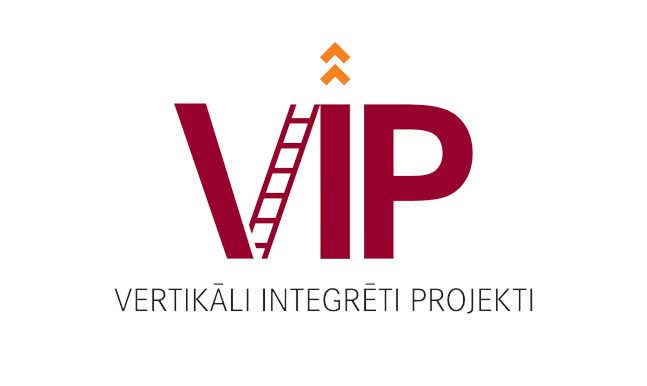 “Pētījums par psihisku traucējumu un pašnāvnieciskas uzvedības izplatību Latvijas pieaugušo iedzīvotāju populācijā” ESF projekts “Kompleksi veselības veicināšanas un slimību profilakses pasākumi” (Identifikācijas Nr.9.2.4.1/16/I/001)
Saturs
Pētījuma aktualitāte un problēma
Pētījuma mērķis 
Teorētiskā koncepcija
Metode
Rezultāti
Ierobežojumi
Secinājumi
Priekšlikumi 
Izmantotā literatūra
Pētījuma aktualitāte un problēma
Veselības uzvedība (health behaviour) – indivīda darbība, ko veic ar mērķi uzlabot savu veselību, izvairīties no saslimšanas (Cockerham, 2014). Preventīva veselības uzvedība COVID-19 laikā izpaužas kā sociālā distancēšanās, higiēnas piesardzības pasākumu ievērošana un vakcinēšanās pret COVID-19 (WHO, 2022).
COVID-19 pandēmijas laikā izteikti aktualizējušies jautājumi par preventīvo veselības uzvedību
Lai mazinātu draudus sabiedrībai, ir būtiski izprast faktorus, kas veicina Latvijas iedzīvotāju preventīvo uzvedību, taču Latvijā šādu pētījumu ir maz
Otterbring & Festila, 2022; Smith et al., 2022; Castellano-Tejedor, Torres-Serrano & Cencerrado, 2022; Surina et al., 2022
Pētījuma mērķis
Izpētīt COVID-19 preventīvo veselības uzvedības raksturojumu dažādās Latvijas sociāldemogrāfiskajās grupās un noteikt preventīvo veselības uzvedību prognostiskos faktorus Latvijas iedzīvotāju izlasē.
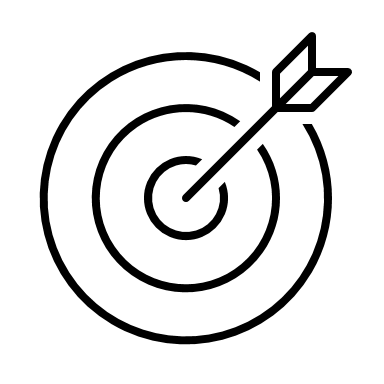 Teorētiskā koncepcija
Veselības pārliecības modelis
(The Health Belief Model, Becker et al., 1977, Fathian-Dastgerdi et al.;2021; Jose et al.,2021)
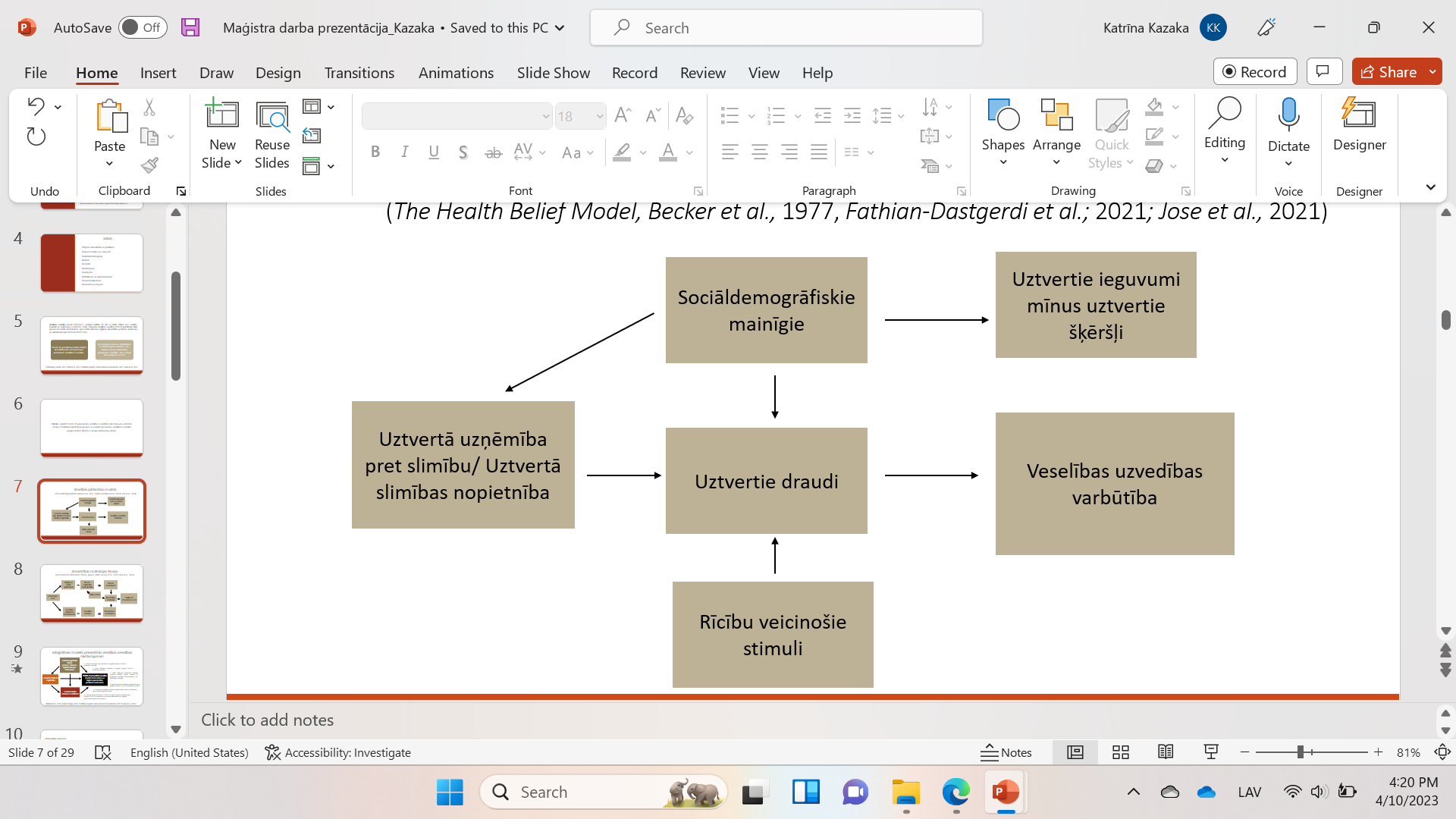 Teorētiskā koncepcija
Aizsardzības motivācijas teorija(The Protection Motivation Theory, Rogers, 1983; Surina et al., 2021; Rad et al., 2021)
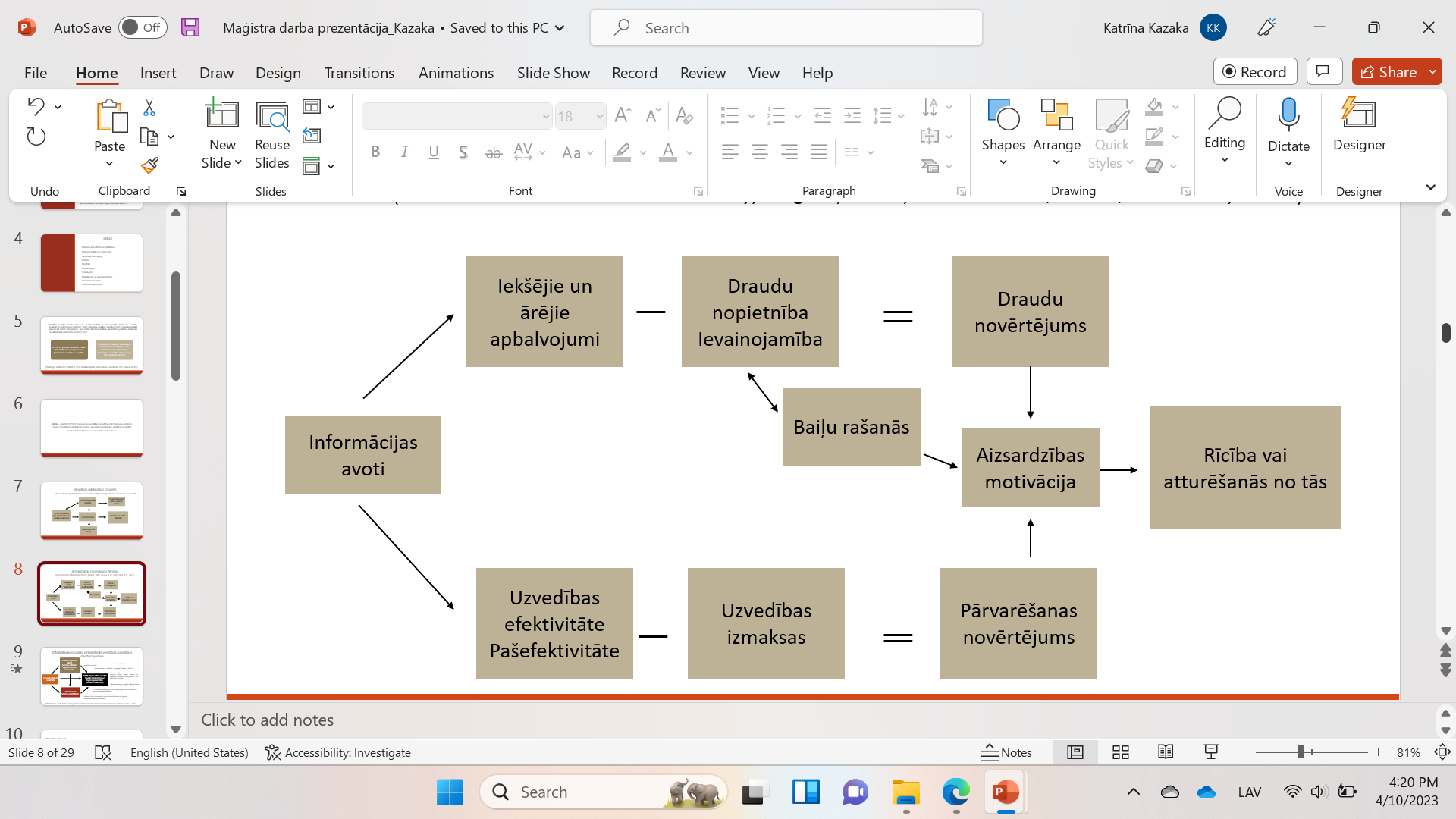 Teorētiskā koncepcija
Integratīvais modelis preventīvās veselības uzvedības raksturojumam
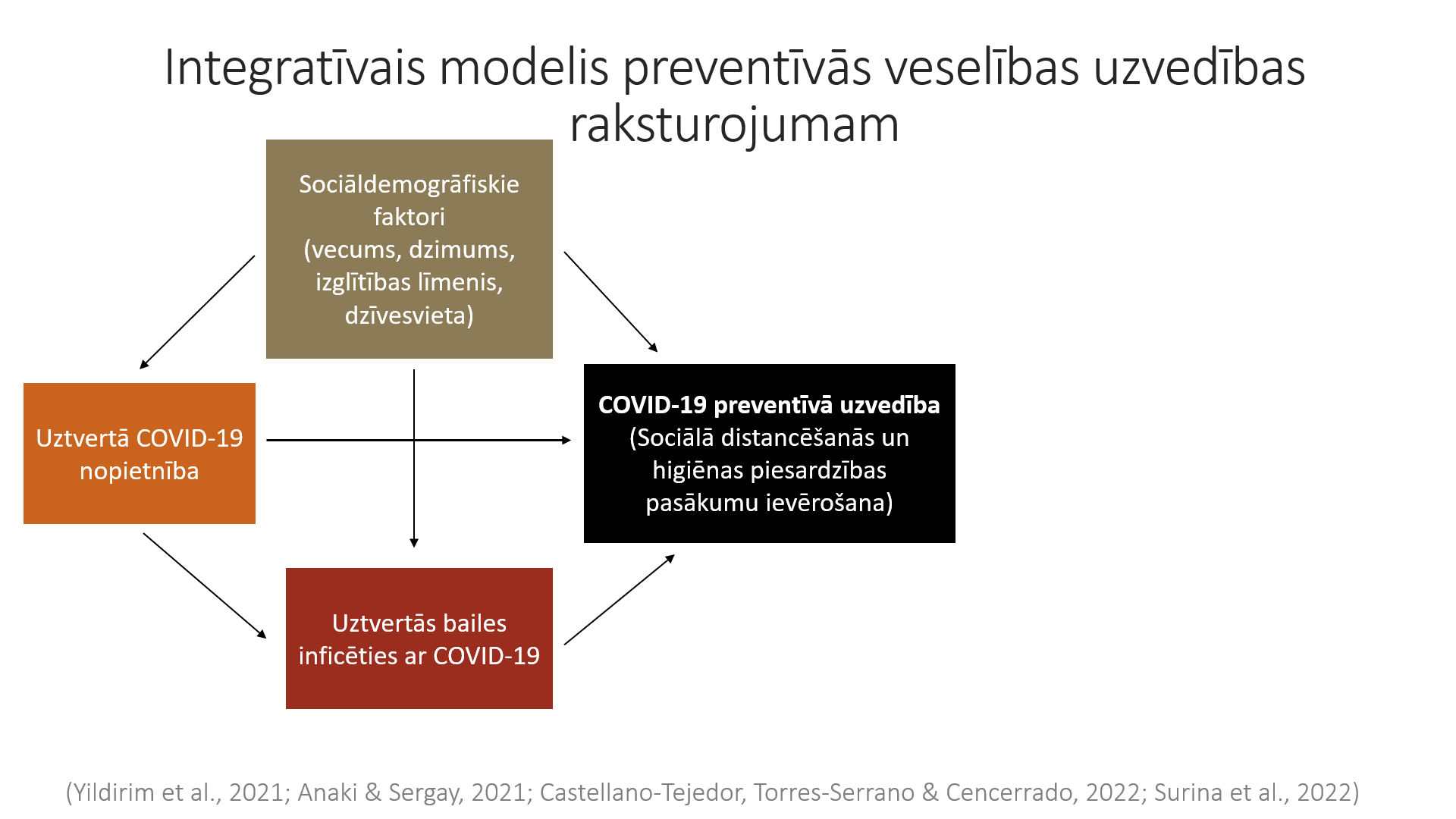 Yildirim et al., 2021; Anaki & Sergay, 2021; Castellano-Tejedor, Torres-Serrano & Cencerrado, 2022; Surina et al., 2022
Metode: Izlase
Metode: Instrumentārijs
Krumina, V., Kazaka, K., Martinsone, K., Perepjolkina, V., Rancans, E. (2022). Development and Psychometric testing of Five Scales for COVID-19 Related Measures Within Health Belief Model. [Oral presentation]. Riga Stradiņš University International Student Conference in “Health and Social Sciences” 2022, Riga, Latvia
Metode: Procedūra
Rezultāti
Hipotēze «Latvijas iedzīvotāju izlasē sievietēm ir augstāki rādītāji COVID-19 preventīvā uzvedībā»
Rezultāti
Hipotēze «Latvijas iedzīvotāju izlasē gados vecākiem cilvēkiem ir augstāki rādītāji COVID-19 preventīvā uzvedībā»
Rezultāti
Hipotēze «Pastāv atšķirības preventīvā veselības uzvedībā dažādos Latvijas reģionos ar augstākiem rādītājiem respondentiem, kuri dzīvo Rīgā un Pierīgā»
Rezultāti
Hipotēze «Latvijas iedzīvotāju izlasē respondentiem ar augstāku izglītības līmeni ir augstāki rādītāji COVID-19 preventīvā uzvedībā»
Rezultāti
Hipotēze «COVID-19 preventīvo uzvedību prognozē gan sociāldemogrāfiskie, gan attieksmes faktori» Kādi faktori prognozē preventīvo veselības uzvedību COVID-19 pandēmijas laikā Latvijas izlasē?
Uztvertā COVID-19 nopietnība (R² = 0,06, F(1,640) = 42,73, p < 0,01)
Uztvertā COVID-19 nopietnība (R² = 0,10, F(1,640)=69,93, p< 0,01)
Uztvertās bailes inficēties ar COVID-19 (ΔR² = 0,04, F(2,639) = 37,24, p < 0,01)
Uztvertās bailes inficēties ar COVID-19 (ΔR² = 0,07, F(2,639) = 64,41,p< 0,01)
Higiēnas piesardzības pasākumu ievērošana
Dzimums x  vecums (ΔR² = 0,036, F(7,634) = 26,49, p < 0,01)
Sociālās distancēšanās ievērošana
Dzīvesvieta (ΔR² = 0,04, F(12,629) = 11,56, p < 0,01)
Dzimums x  vecums (ΔR² = 0,06, F(7,634)= 26,49,p< 0,01)
Izglītības līmenis (ΔR² = 0,01, F(15,626) = 9,91, p < 0,01)
Dzīvesvieta (ΔR² = 0,05, F(12,629) = 20,23, p < 0,01)
Rezultāti
Hipotēze «Uztvertās bailes inficēties ar COVID-19 ir daļējs mediators attiecībā pret uztverto COVID-19 nopietnību un sociālās distancēšanās un higiēnas piesardzības pasākumu ievērošanu»
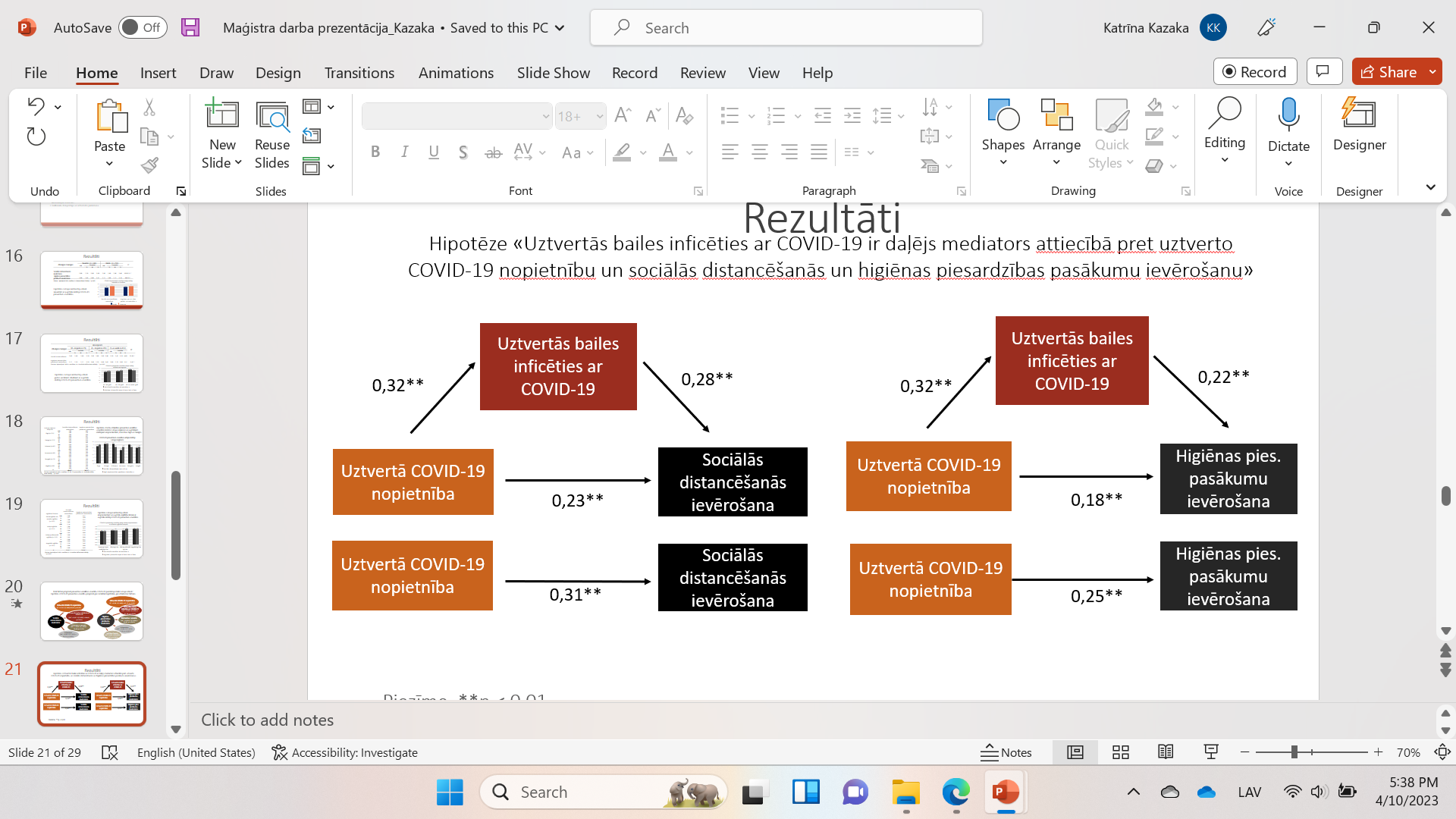 **p < 0,01
Ierobežojumi
Jaunizveidotas skalas konkrētajā izlasē
Izlase nav nacionāli reprezentatīva
Nevienam no pētījuma dalībniekiem nav bijis personīgas saskares ar Covid-19 saslimšanu
Stiprās puses

Pētījuma praktiskā pielietojamība
Integratīvs teorētiskais modelis
Pielietoti datu svari – objektīvi atspoguļotas mainīgo attiecības
Secinājumi
Šajā pētījumā Latvijas sociāldemogrāfiskās grupas ar vidēji zemākiem rādītājiem COVID-19 preventīvā uzvedībā: gados jaunāki cilvēki, vīrieši, cilvēki ar zemu izglītības līmeni un dzīvesvietu ārpus Rīgas un Pierīgas. 

COVID-19 preventīvo veselības uzvedību prognozē gan indivīda attieksmes, gan sociāldemogrāfiski faktori, tomēr uztvertā COVID-19 nopietnība un bailes inficēties ar COVID-19 ir vairāk noteicoši faktori prognozējot preventīvo uzvedību.
Priekšlikumi
Sadarbībā ar SPKC un veselības aprūpes un izglītības iestādēm sabiedrības izglītošanu pastiprināti vērst un pielāgot sabiedrības riska grupām.
Aktualizēt plašākā sabiedrībā indivīda attieksmes faktoru nozīmīgumu preventīvas veselības uzvedības veicināšanai, vairojot un attīstot sabiedrības kritisku attieksmi pret COVID-19, gan citiem Latvijā joprojām aktuāliem veselības draudiem.

Darbu ar klientiem un pacientiem, tostarp psihoizglītošanu, specifiski pielāgot konkrētajai mērķgrupai,  labāk izprotot konkrētās klientu grupas riska uztveres īpatnības un apzinoties potenciālos veselības uzvedības riskus vai resursus.
Izmantotā literatūra
Anaki, D., & Sergay, J. (2021). Predicting health behavior in response to the coronavirus disease (COVID-19): Worldwide survey results from early March 2020. Plos one, 16(1), Article e0244534. doi.org/10.1371/journal.pone.0244534
Castellano-Tejedor, C., Torres-Serrano, M., & Cencerrado, A. (2022). (Mis) Information, Fears and Preventative Health Behaviours Related to COVID-19. International journal of environmental research and public health, 19(8), 4539. doi: 10.3390/ijerph19084539
Janz, N. K., & Becker, M. H. (1984). The health belief model: A decade later. Health education quarterly, 11(1), 1-47. https://doi.org/10.1177/109019818401100101. 
Jose, R., Narendran, M., Bindu, A., Beevi, N., Manju, L., & Benny, P. V. (2021). Public perception and preparedness for the pandemic COVID-19 : a health belief model approach. Clinical epidemiology and global health, 9, 41-46. doi : 10.1016/j.cegh.2020.06.009
Castellano-Tejedor, C., Torres-Serrano, M., & Cencerrado, A. (2022). (Mis) Information, Fears and Preventative Health Behaviours Related to COVID-19. International journal of environmental research and public health, 19(8), Article 4539. doi.org/10.3390/ijerph19084539
Šuriņa, S., Mārtinsone, K., Upesleja, G., & Perepjolkina, V. (2022). Factors associated with COVID-19 vaccination behaviour in Latvian population: cross-sectional study. Health Psychology and Behavioral Medicine, 10(1), 514-536.
World Health Organization. (2022). Publications. Overview. Weekly epidemiological update on COVID-19: 19 October 2022.
Paldies par uzmanību!